«Развивающие игры
для детей раннего
 возраста»
Презентацию выполнила:
Низамова Танзиля Халиловна
Воспитатель 
МБДОУ «ДС ОВ «Улыбка»
Маленькие дети – очаровательные, азартные и счастливые искатели приключений, стремящиеся познать мир! Чтобы детство детей было счастливым, основное, главное место в их жизни должна занимать игра! В детском возрасте у ребёнка есть потребность в игре. И её нужно удовлетворить не потому, что делу – время, потехе – час, а потому, что играя, ребёнок учится и познаёт жизнь!
«ЖИВОЙ ПЕСОК»
Игры с песком развивают мелкую моторику, успокаивают и обогащают воображение. Маленькие дети смогут лепить куличики, а старшие строить замки и даже целые крепости. Игры с песком настолько полезны, что в настоящее время активно развивается целое направление в психологии «Песочная Терапия».
Песочная терапия - метод игры в песок, когда создается песочная композиция, которая дополняется различными предметами и фигурками. Песочная картина начинает оживать и наполняться историей, что помогает осознать проблемы и решить их. Работа с этим материалом используется не только для развития ребенка, но и для снятия стресса, страха, напряжения и рассматривается как эффективная психоаналитическая техника.
«Ловим рыбок»
Поставьте на поднос две тарелки: слева – глубокую, а справа – мелкую. В глубокую тарелку налейте воды и бросьте несколько мелких плавающих предметов: рыбки, черепашки, лягушки, ракушки, камушки. Предложите малышу с помощью маленького сита с ручкой выловить все эти предметы и сложить их в тарелку, стоящую на подносе справа от миски.
Упражнения с водой для ребенка до трех лет выполняют функцию среды для развития мелкой моторики, но, кроме этого, производят терапевтический эффект: снимают повышенную возбужденность, успокаивают ребенка.
«КЛАДОИСКАТЕЛИ»
В глубокую тарелку насыпьте гречневую крупу и спрячьте в ней мелкие игрушки. Предложите детям найти эти игрушки.
Игры с крупой развивают мелкую моторику, координацию движений, память, внимание, слуховое восприятие. И не только! При соприкосновении рук с крупой, происходит активизация активных точек, находящихся на ладонях. Множество таких точек отвечают за работу внутренних органов и систем организма. Так, например, естественный массаж ладоней и пальчиков способствует развитию речи.
Бусы для мамы
Покажите детям, как можно, нанизывая на толстую нитку макароны или бусины, сделать бусы и браслеты.
Эта игра развивают у детей воображение, внимание, память, усидчивость, мышление; зрительный анализ и синтез, зрительно-моторную координацию, тонкие движения пальцев рук, тактильные ощущения.
«Развивающая
Математическая 
Доска»
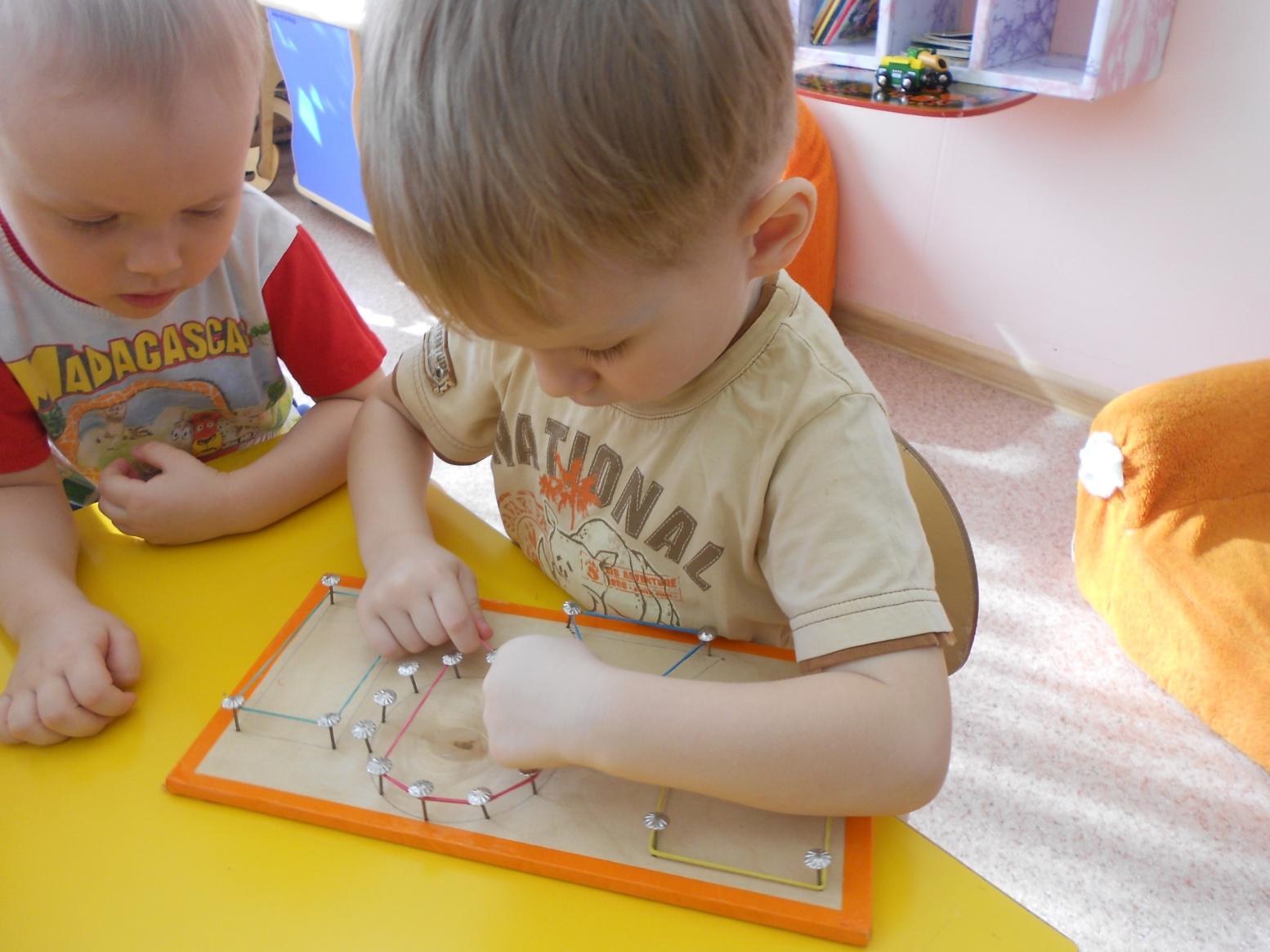 Забейте на досочке гвоздики со шляпками так, чтобы получились геометрические фигуры. Предложите ребятам натянуть резиночки по контурам фигур.
Так, в процессе игры, дети развивают мелкую моторику, мышление, усидчивость и запоминают названия основных геометрических фигур.
«Цветные 
карандашики»
Дети запоминают
 основные цвета,
расставляют карандашики
по их величине.
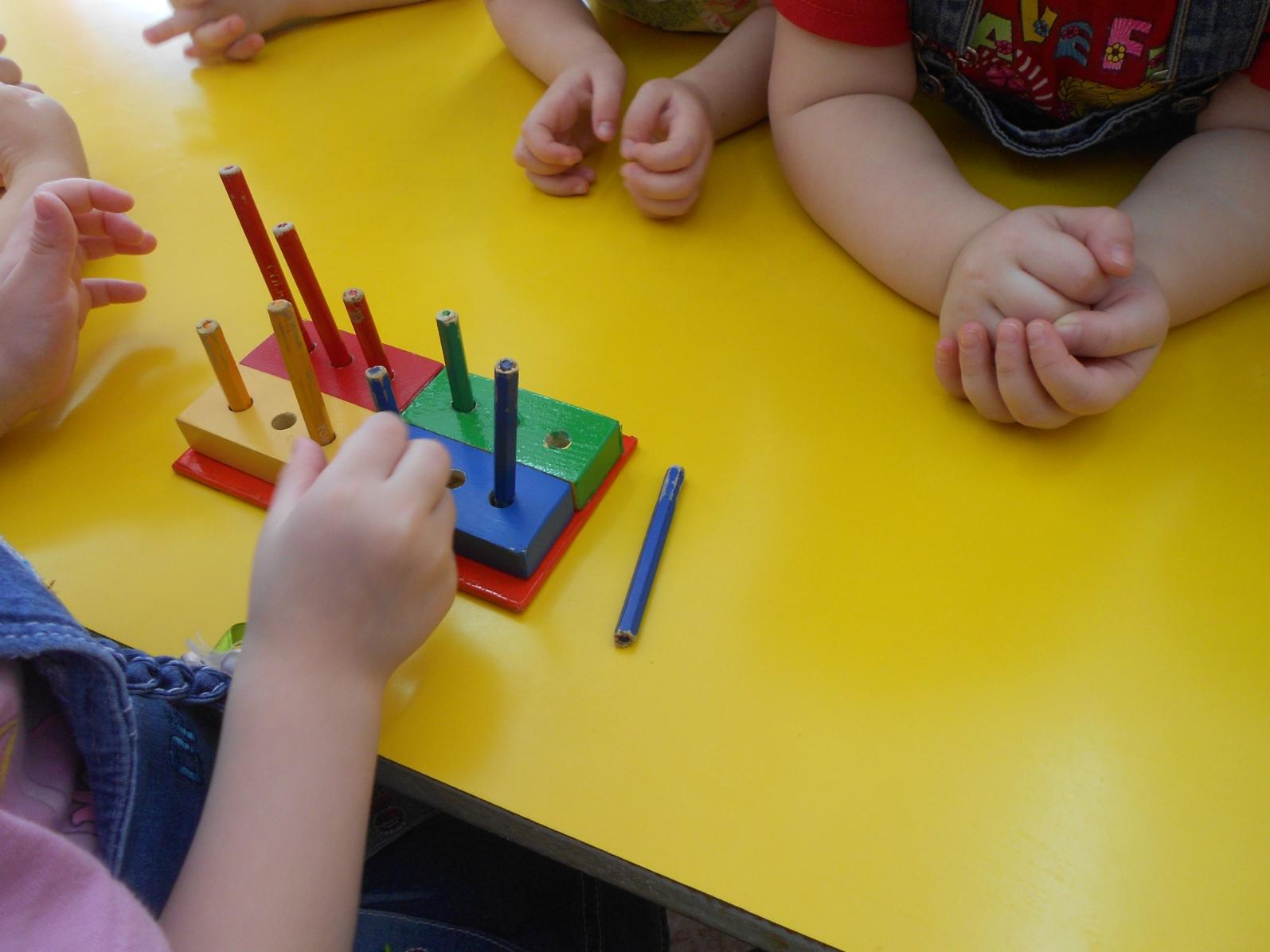 «Прищепки»
Нарежьте из картона полоски шириной 2 см. Они должны быть разной длины – в зависимости от того, какое насекомое будет изображаться. Пусть ребенок прикрепит на полоски прищепки и получит в итоге стрекозу, бабочку, гусеницу-многоножку, паучка, муравья и т.д.
Игра очень проста в исполнении и полезна для развития тонуса пальцев рук.
Заставить малыша смотреть или слушать невозможно, однако заинтересовать его можно многим, поэтому в обучении детей особую роль играют положительные эмоции.
Дидактические игры помогают развивать ребенка, его восприятия и формирование представлений о внешних свойствах предметов: их форме, цвете, величине, положении в пространстве. С восприятия предметов и явлений окружающего мира начинается познание!!!
СПАСИБО ЗА
ВНИМАНИЕ!!!